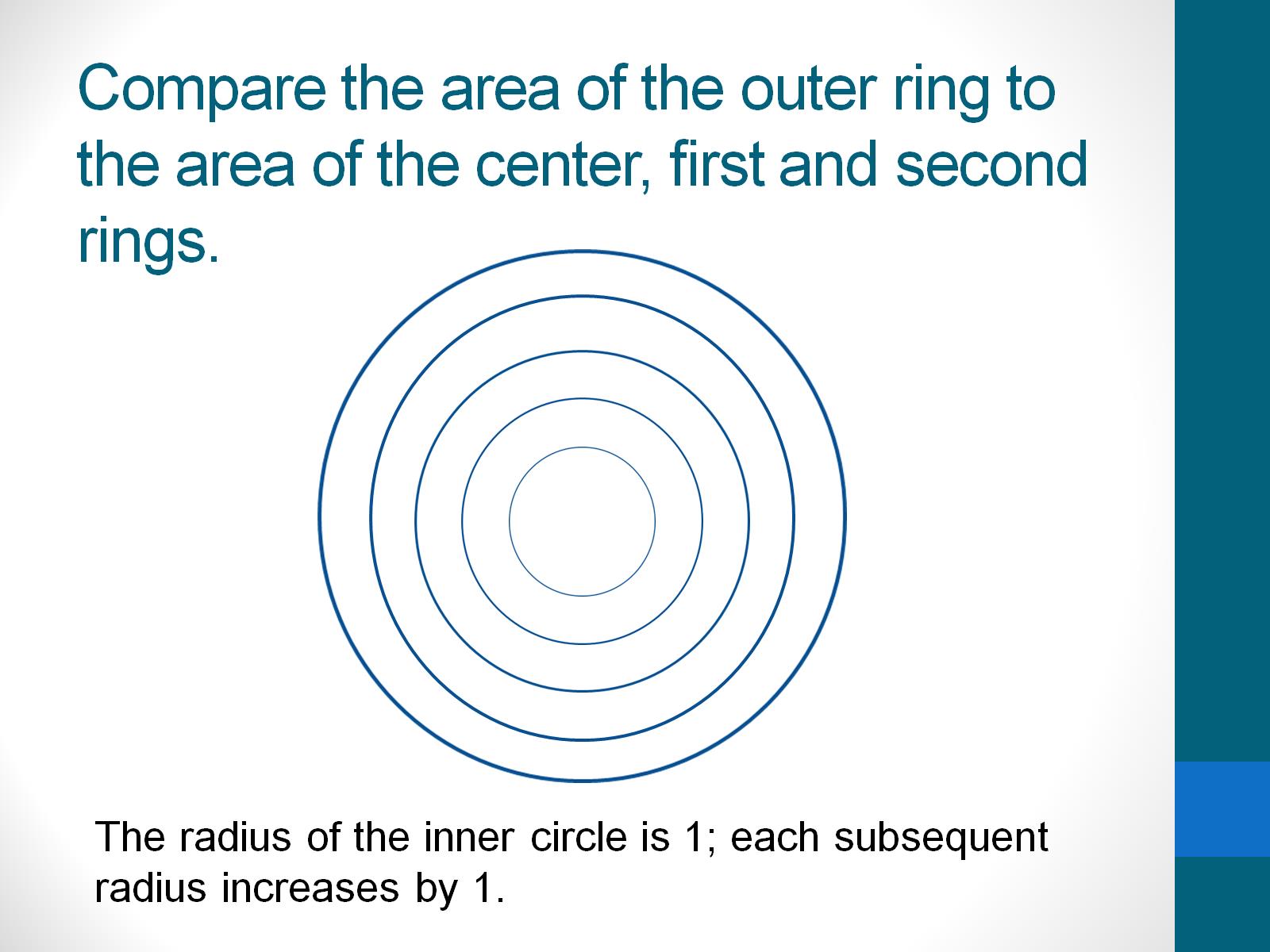 Compare the area of the outer ring to the area of the center, first and second rings.
Problem Solving:   Solve mathematical and contextual problems
Using Strategies
Developing Efficient and Effective Skills and Procedures
Building Mathematical Understanding
Fluency
Problem Solving:   
Apply mathematics in mathematical and real-world situations
[Speaker Notes: Common shift 1: Build a deep understanding of mathematics and apply this thinking
A major shift in mathematics instruction lies within the way mathematics is learned and mathematical thinking is developed.

The Common Core is designed to allow time for the building of deep understanding of mathematical concepts. Students who understand how and why numbers do what they do are able to solve problems using multiple strategies, utilize shortcuts, recall facts, skills and procedures and apply their thinking in novel situations. 

The Common Core establishes a progression of learning through the standards that moves through three stages starting with building mathematical understanding, evolving into using strategies, ending with developing efficient and effective skills and procedures with the ultimate goal of fluency. In the early grades, these stages are typically spread over three years.  By seventh grade, the time frame begins to shorten, with the completion of the progression occurring within a single grade or course.

In each grade or course, the starting and ending stage varies by concept. It is important for teachers to be aware of the stage of the learning for the concepts, and skill and procedures within the grade or course they are teaching.  

It is an expectation that all students, in all grades and courses, should experience problem solving as a means of introducing each of these stages and as a means of trying out their newly acquired mathematical thinking in unfamiliar mathematical and relevant real-world situations.]
Cognitive Demand
Start Here
Move Outward
Quadrilaterals
Good Questions = Open QuestionsWork Backward
7
Good Questions = Open QuestionsWork Backward
8
Good Questions = Open QuestionsAdapt a Standard Question
9
Good Questions = Open QuestionsAdapt a Standard Question
10
Good Questions = Open QuestionsGeneralization
11
Good Questions = Open QuestionsGeneralization
12
It’s All About the Mathematical Practices!
RaMP up the Reasoning
Contact Information
ANNIKA MOORE(P) 614-728-2373annika.moore@education.ohio.gov
BRIAN BICKLEY(P) 614-644-6814brian.bickley@education.ohio.gov
YELENA PALAYEVA(P) 614-387-7561yelena.palayeva@education.ohio.gov
[Speaker Notes: 2:00 – 2:50 in Room 204
A Question & Answer Session with ODE Staff]